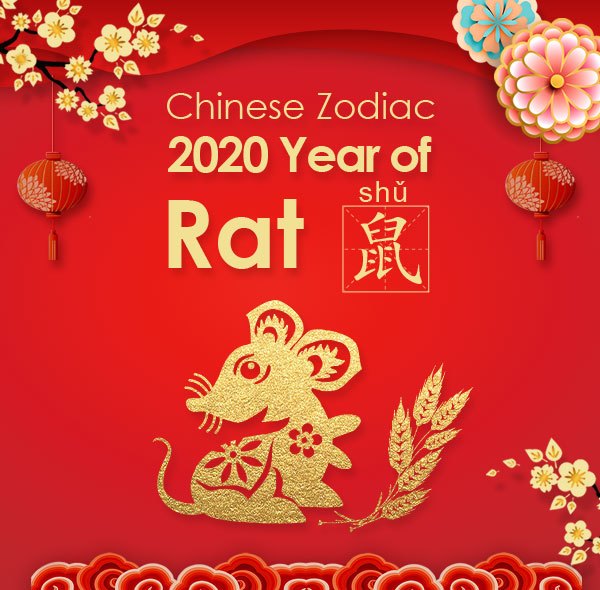 鼠年話鼠What About Rats?
為何會有鼠年 Why the Year of Rat?
老鼠動作敏捷Quick in their move
老鼠機智聰明Smart in building their homes
老鼠繁殖力強Strong in multiplication
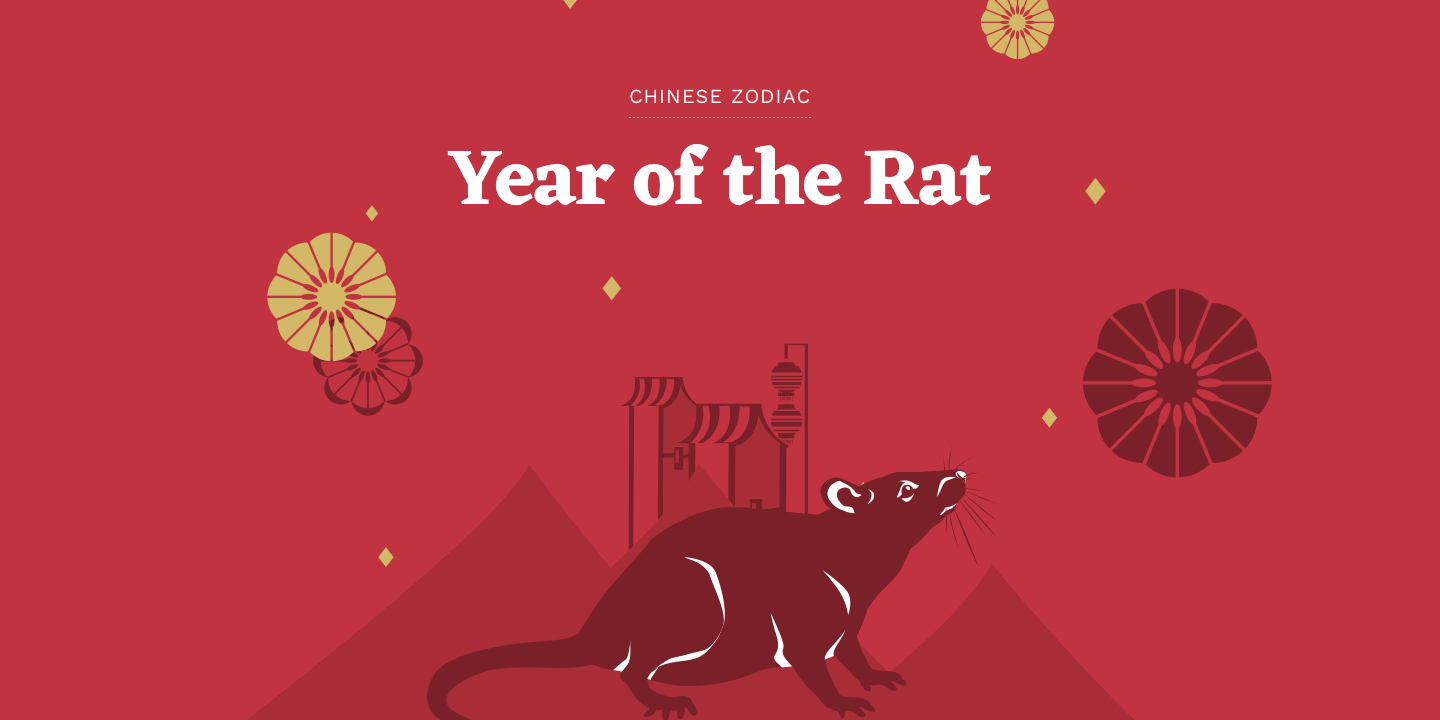 鼠為首Rats the First Place
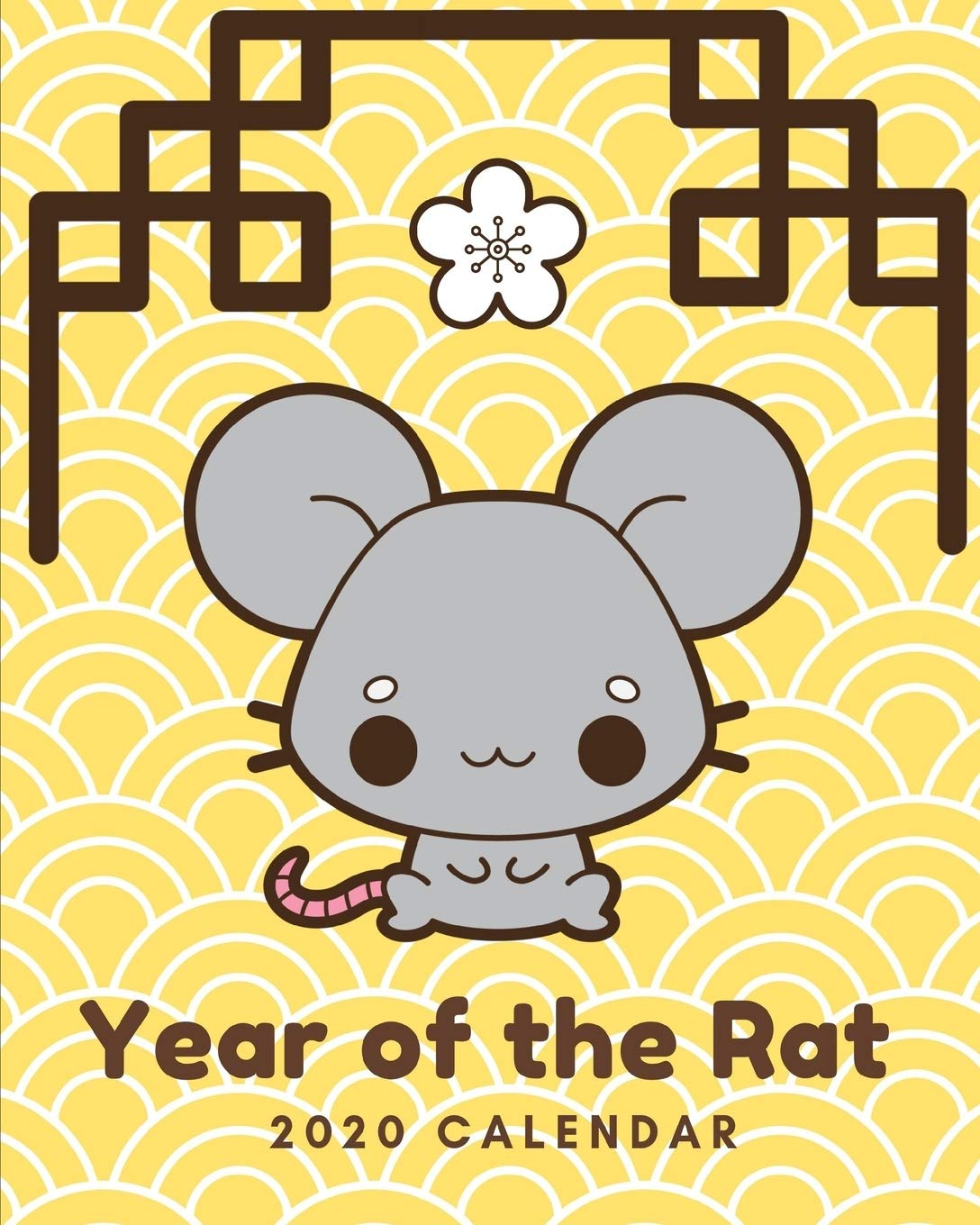 避邪免災﹐平安吉祥     Avoid misfortune
五穀豐登﹐多子多福        Be rich and blessed
鼠年啟示Reflection in the Year of Rat (彼前1:16)
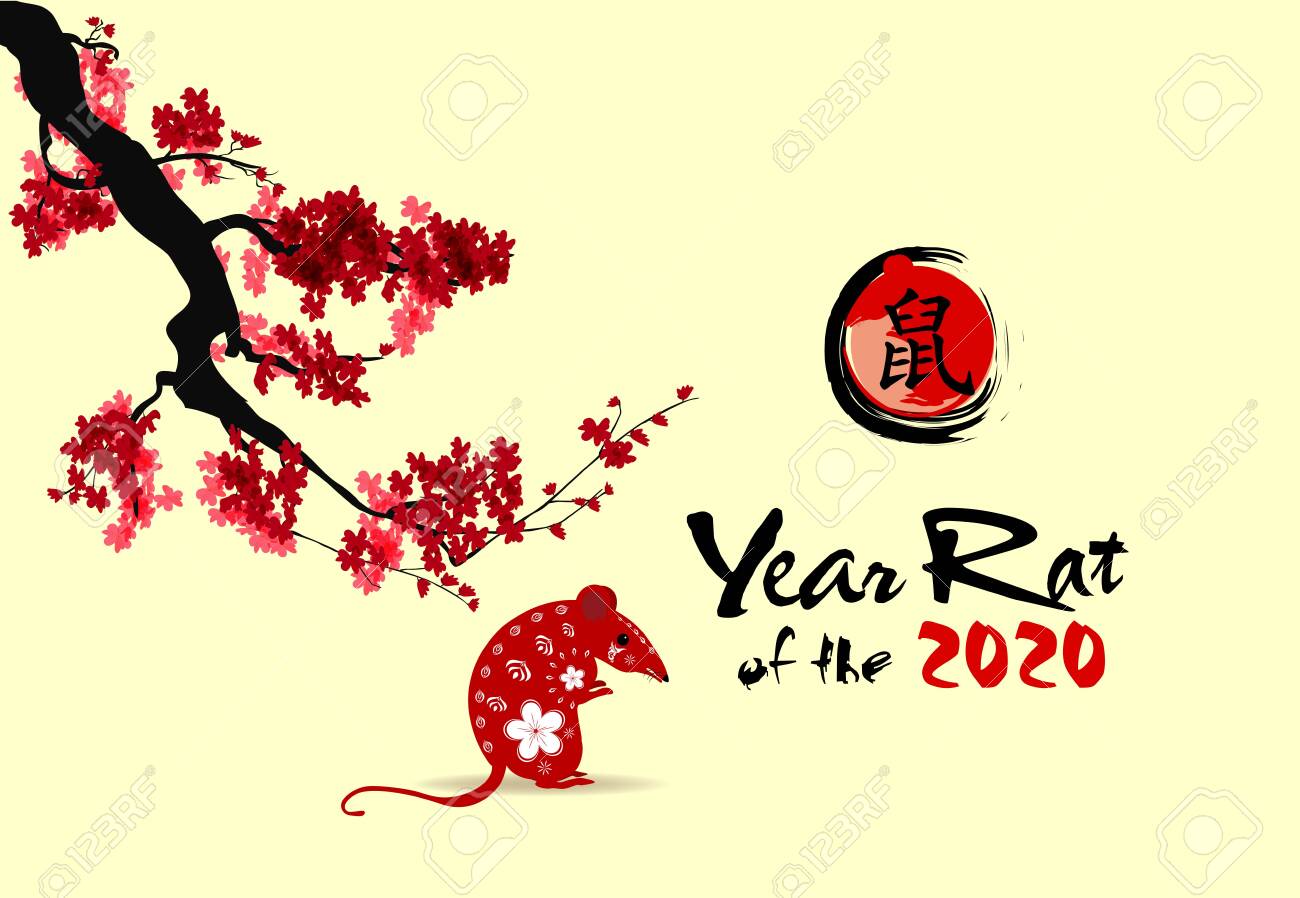 不可貪婪    Watch our heart
務要聖潔   Become holy
鼠(shu)年吉祥Blessing Words (I)
數(shu)不盡的恩典Count your blessings
如數(shu)家珍Remember by heart
數(shu)一數(shu)二 Top-tier
熟(shu)能生巧Practice makes perfect
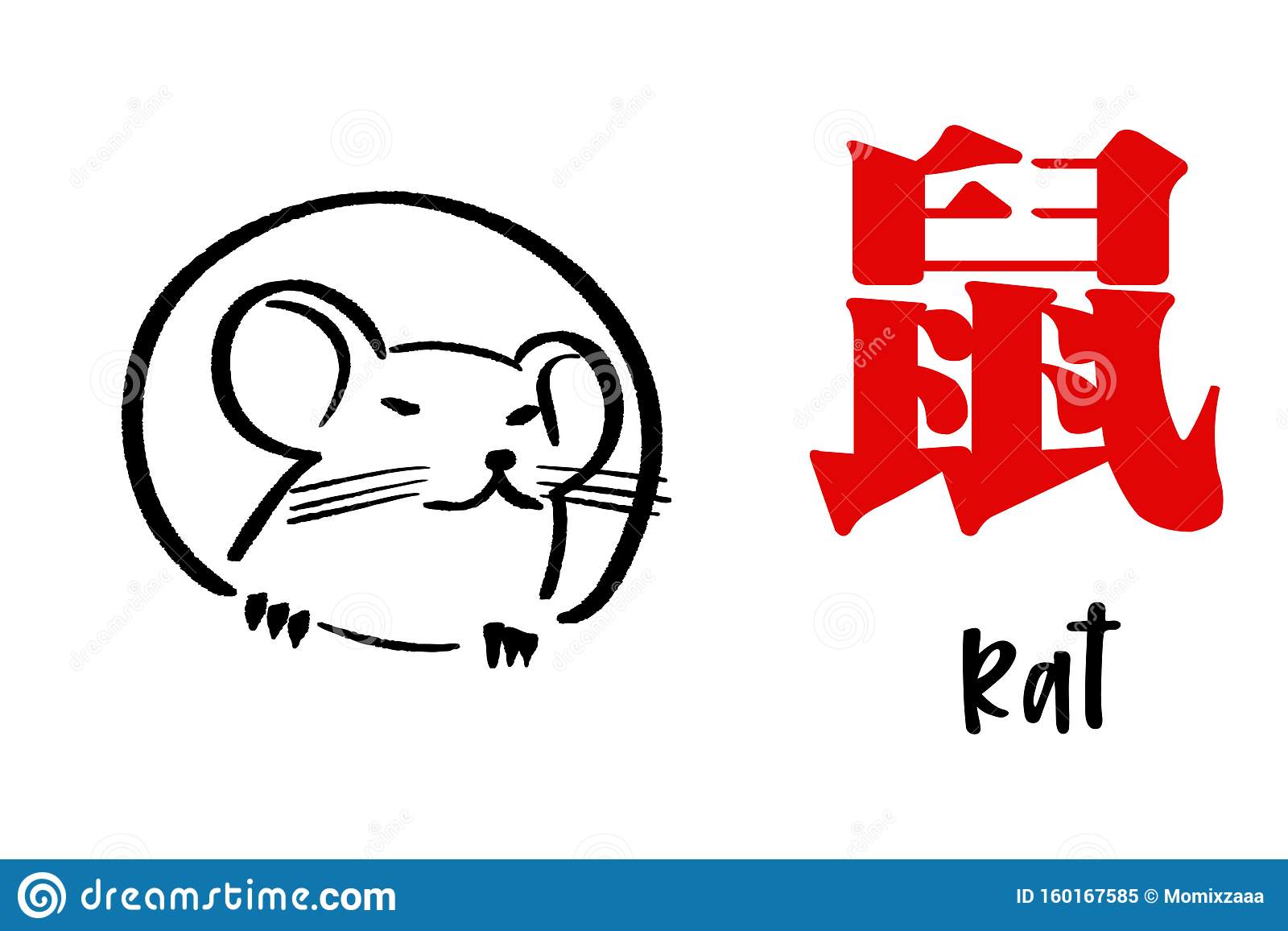 鼠(shu)年吉祥Blessing Words (II)
有情人終成眷屬(shu) Love finally overcomes
非你莫屬(shu)      Only you can fill the post
樂不思蜀(shu)   Abandon oneself to pleasures
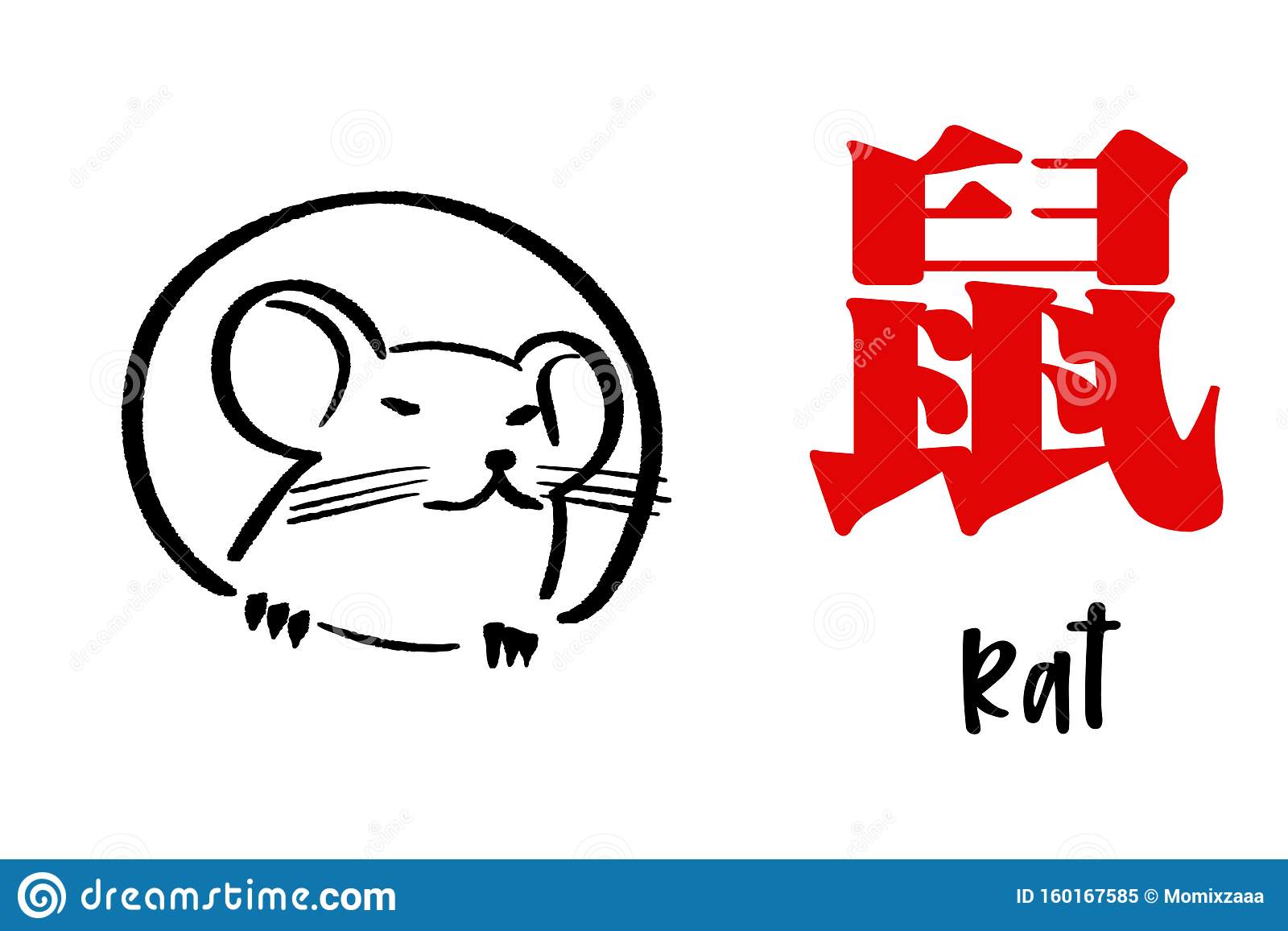 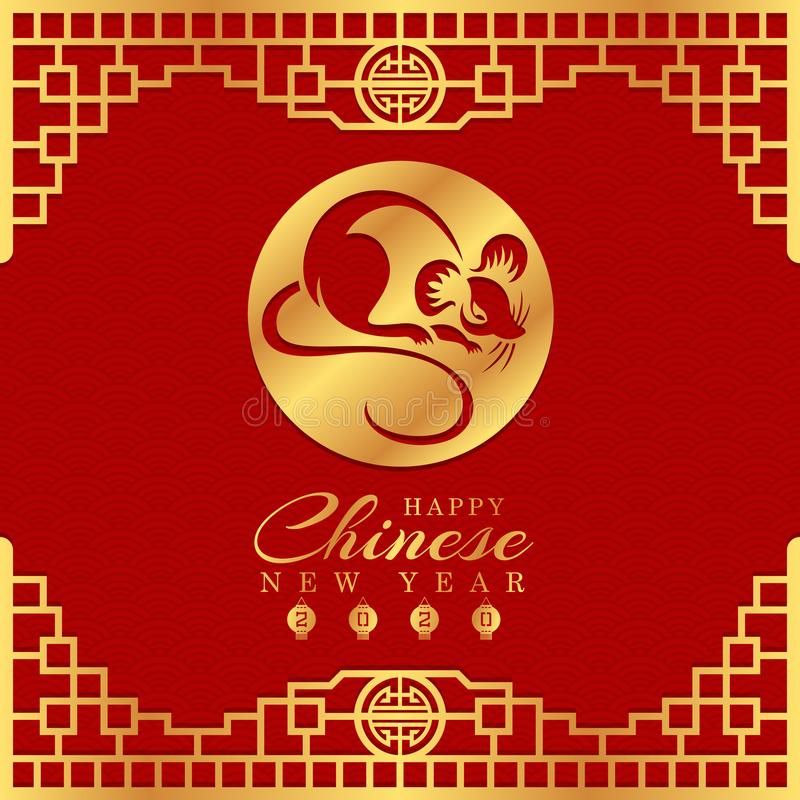 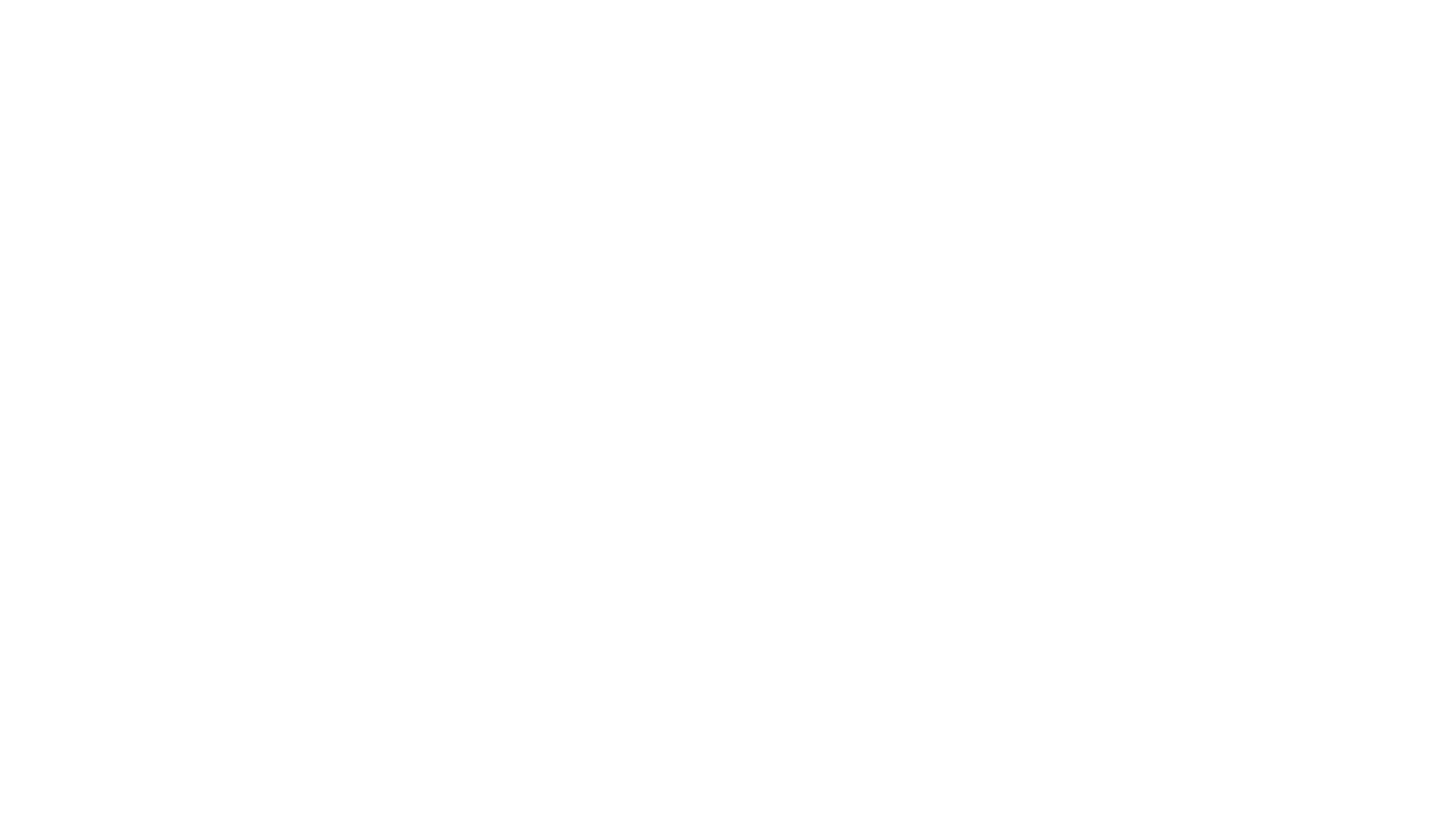 鼠年吉祥﹐ 主恩常在Happy Chinese New Year!!!